UTE – Università Cardinal Colombo-MILANOGiovedì, 30 novembre 2023
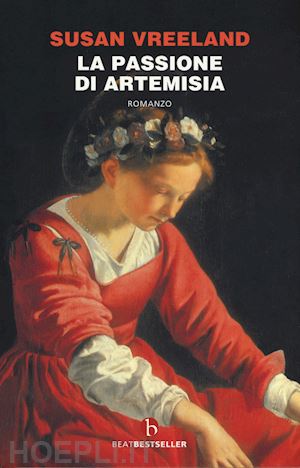 Susan Vreeland
«LA PASSIONE
     DI ARTEMISIA» 	
Una grande 
pittrice donna 
nell’età del Barocco.
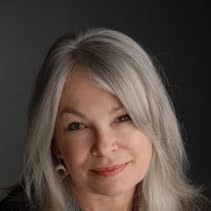 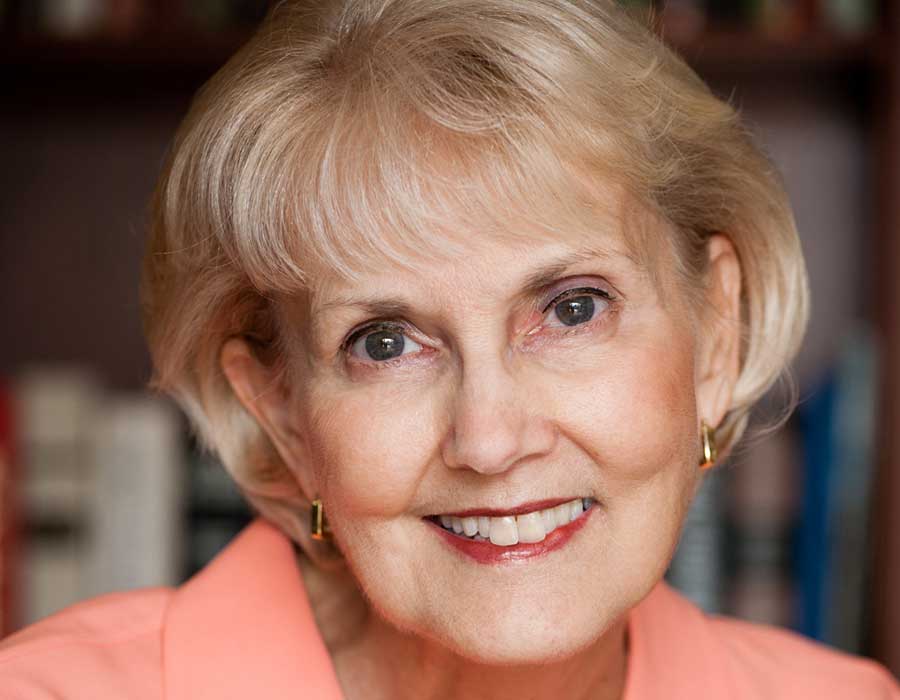 La scrittrice americana da giovane e da…grande!
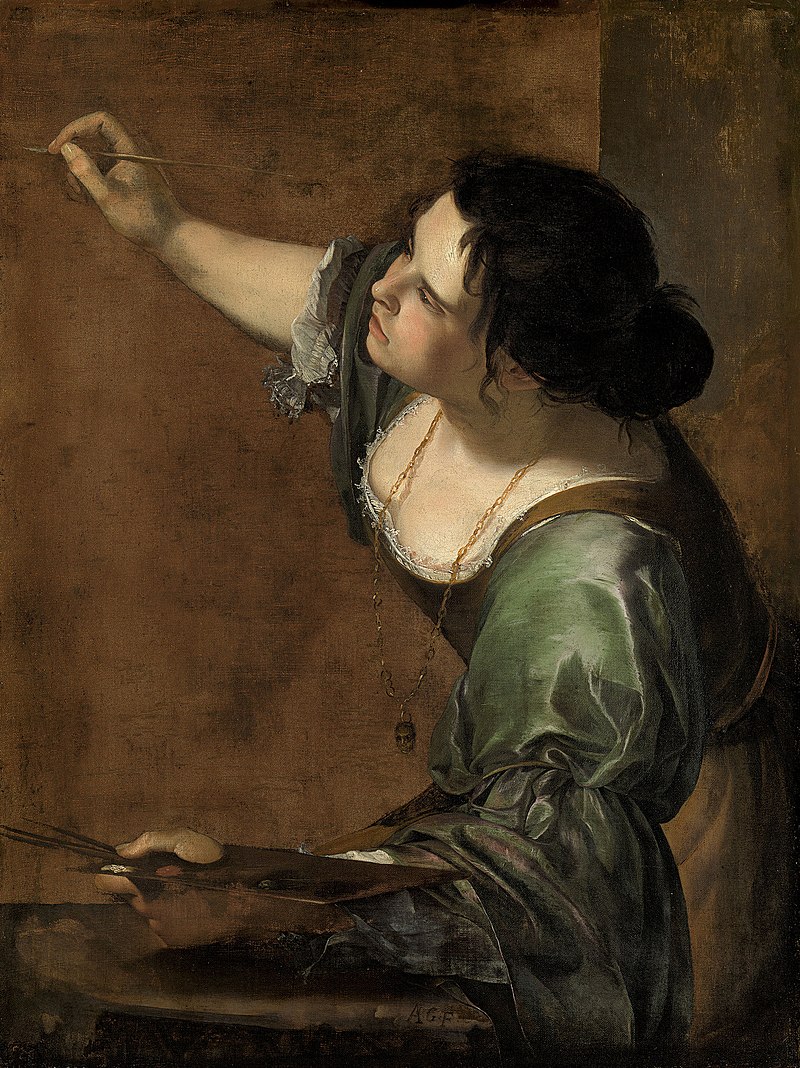 Artemisia Gentileschi. Autoritratto come allegoria della Pittura. Olio su tela, 1638-1639, Royal Collection, Windsor.
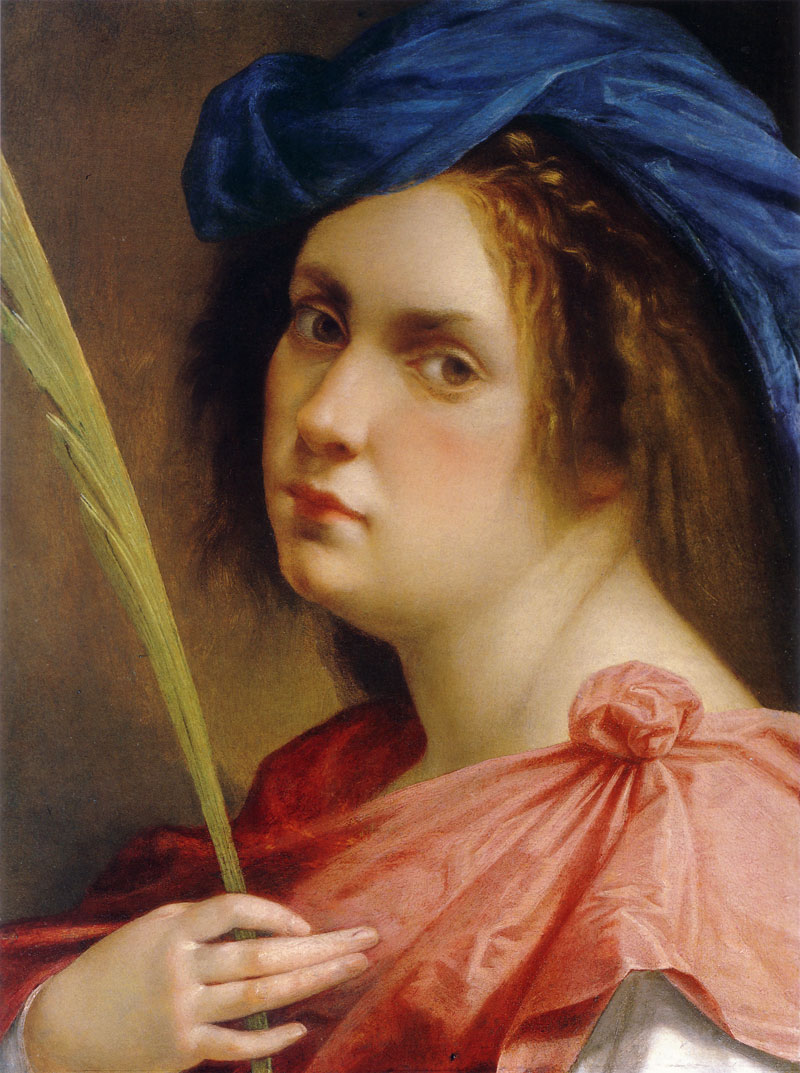 Artemisia Lomi Gentileschi(Roma, 8 luglio 1593 – Napoli, 1656 circa, a 63 anni)
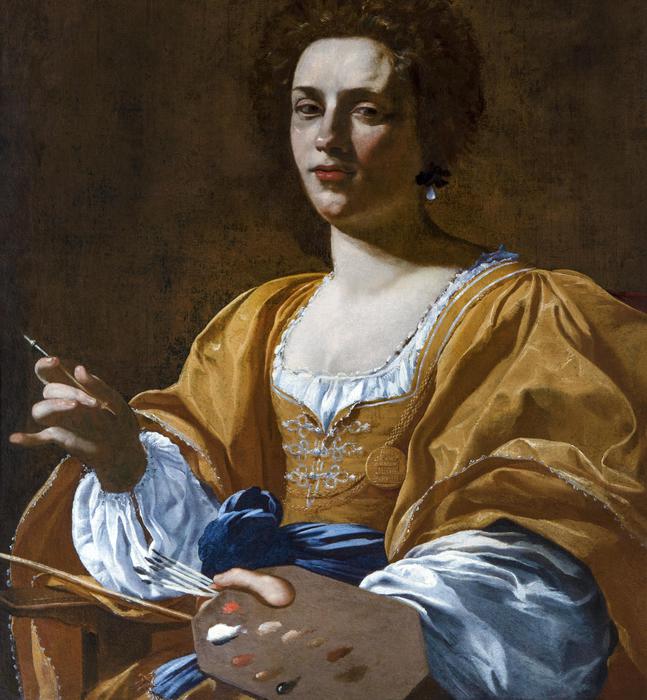 Simon Vouet.Ritratto di Artemisia Gentileschi. Olio su tela, 1623 circa, Palazzo Blu, Siena.
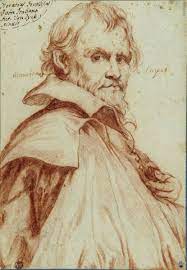 Il padre di Artemisia, Orazio Gentileschi, pittore caravaggesco.
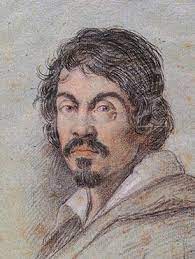 Ottavio Leoni. Ritratto di Caravaggio. Carboncino, 23,4x16,3, 1621, Biblioteca Marucelliana, Firenze.
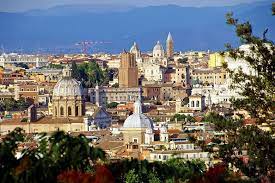 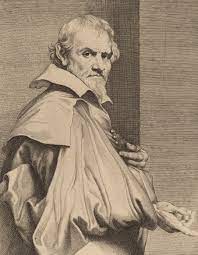 Orazio Gentileschi, il padre pittore.
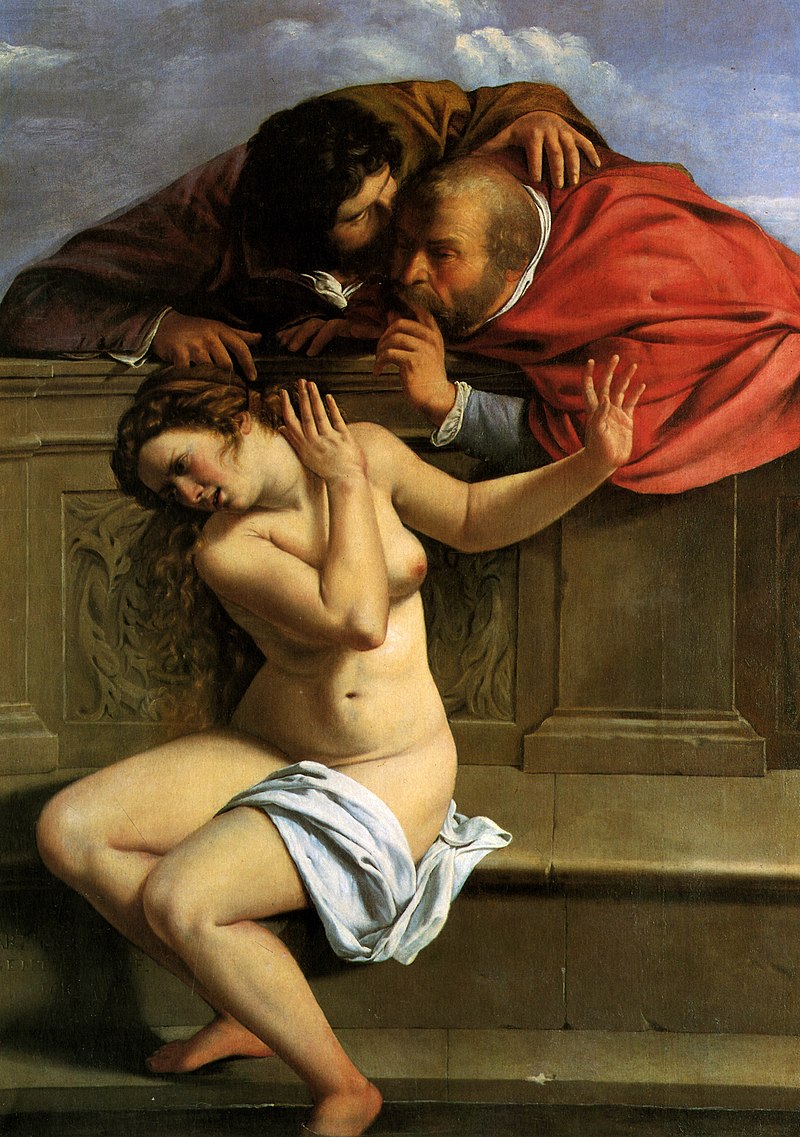 Artemisia Gentileschi.Susanna e i vecchioni.Olio su tela, 1610 circa.Castello di Weißenstein..
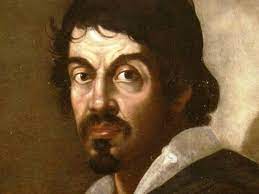 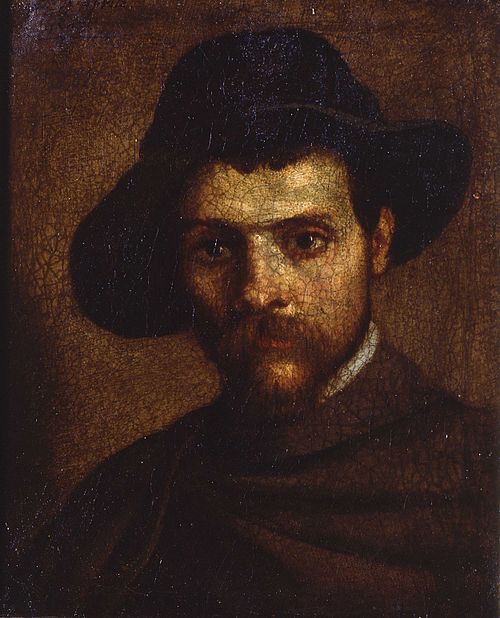 Annibale Carracci. Autoritratto col cappello a quattr'acque. Olio su tela, 24x20cm, 1593, Galleria Nazionale Roma.
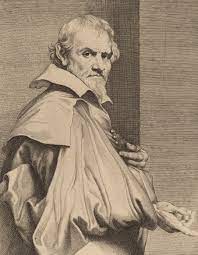 LETTERA di Orazio Gentileschi alla Granduchessa di Toscana,datata 3 luglio 1612.«Questa femina, come è piaciuto a Dio, avendola drizzata nelle professione della pittura in tre anni si è talmente appraticata che posso adir de dire che hoggi non ci sia pare a lei, havendo per sin adesso fatte opere che forse i prencipali maestri di questa professione non arrivano al suo sapere»
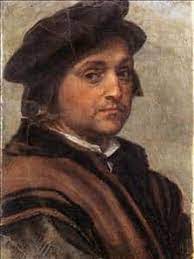 Agostino Tassi, virtuoso della prospettiva in trompe-l’œil, pittore collega di Orazio Gentileschi.
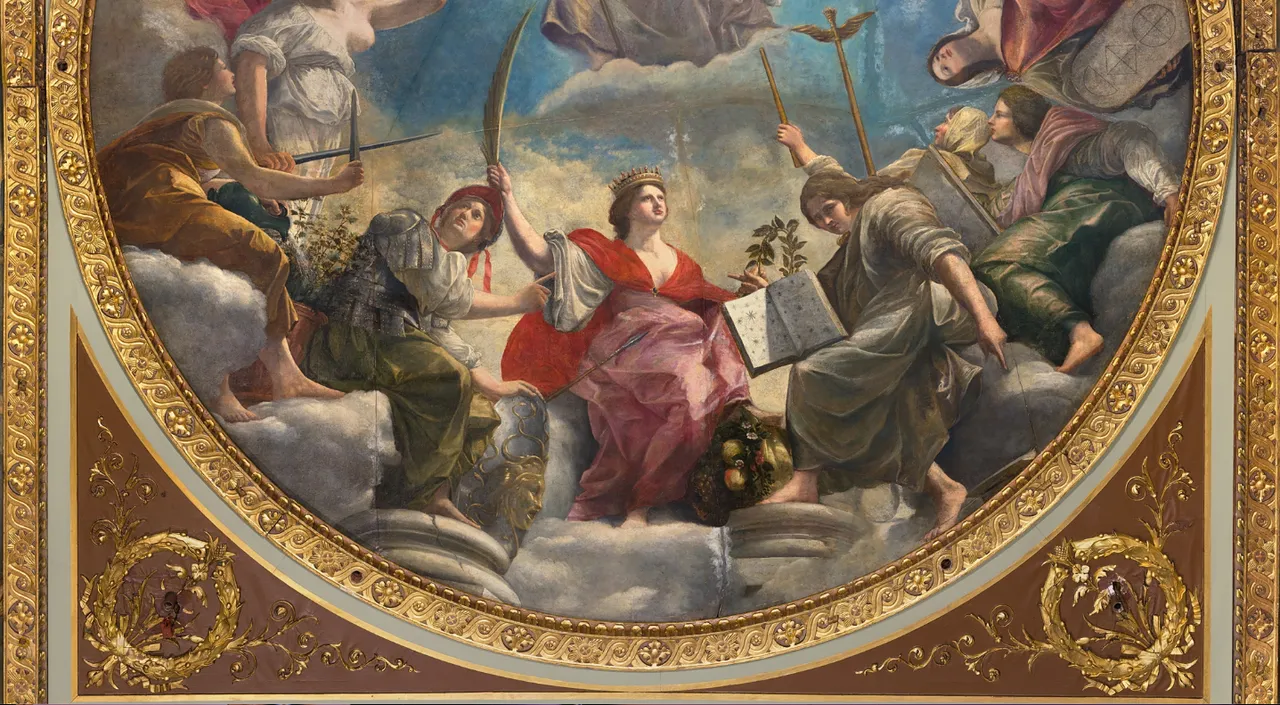 Orazio Gentileschi e Agostino Tassi. Sala del Casino delle Muse, palazzo Rospigliosi, Roma.
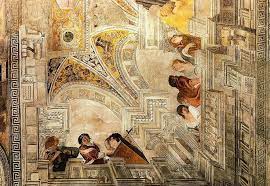 Gli affreschi del Casino delle Muse da altra prospettiva.
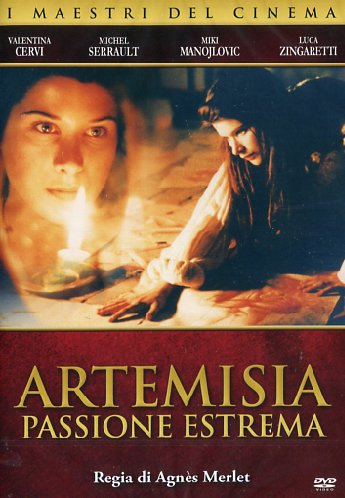 Anno 1997
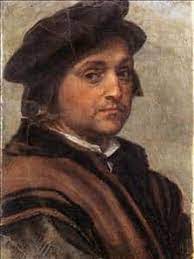 Agostino Tassi, virtuoso della prospettiva in trompe-l’œil, pittore collega di Orazio Gentileschi.
Artemisia Gentileschi al Processo racconta la violenza subita.«Serrò la camera a chiave e dopo serrata mi buttò su la sponda del letto dandomi con una mano sul petto, mi mise un ginocchio fra le cosce ch'io non potessi serrarle et alzatomi li panni, che ci fece grandissima fatiga per alzarmeli, mi mise una mano con un fazzoletto alla gola et alla bocca acciò non gridassi e le mani quali prima mi teneva con l’altra mano mi le lasciò, havendo esso prima messo tutti doi li ginocchi tra le mie gambe et appuntendomi il membro alla natura cominciò a spingere e lo mise dentro. E li sgraffignai il viso e li strappai li capelli et avanti che lo mettesse dentro anco gli detti una stretta al membro che gli ne levai anco un pezzo di carne».
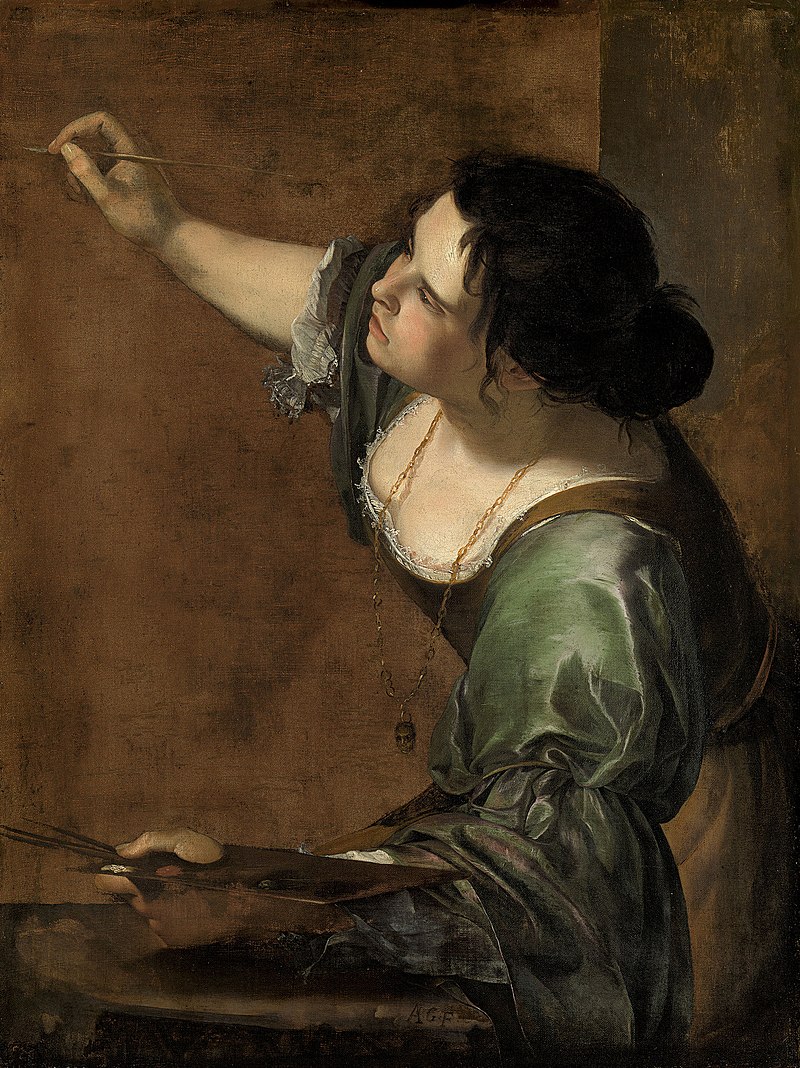 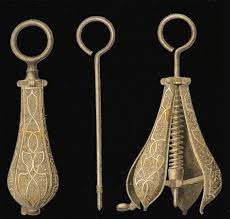 Il supplizio della «sibilla»
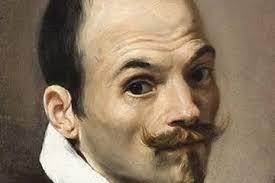 Al processo Artmemisia  torturatarivolta ad Agostino Tassi: «Questo è l'anello che mi dai, e queste sono le promesse!».
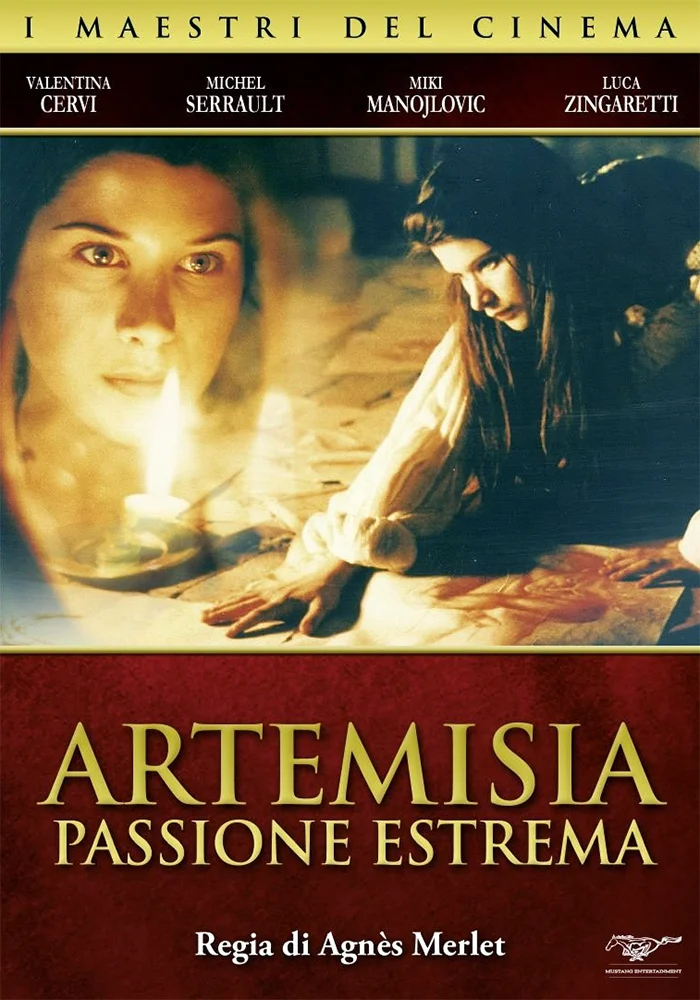 Anno 1997
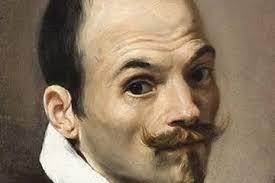 Condanna del tribunale:* sanzione pecuniaria* 5 anni d reclusioneo esilio perpetuo da Roma.Mai eseguite.Artemisia vincitrice solo de iure,in realtà la sua reputazione è rovinata per sempre.
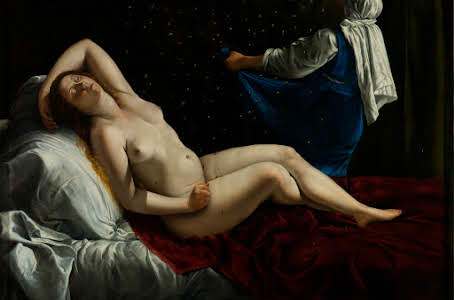 Artemisia Gentileschi. DANAE.Olio su tela,  40,5x52,5cm 1612, National Gallery, Londra.
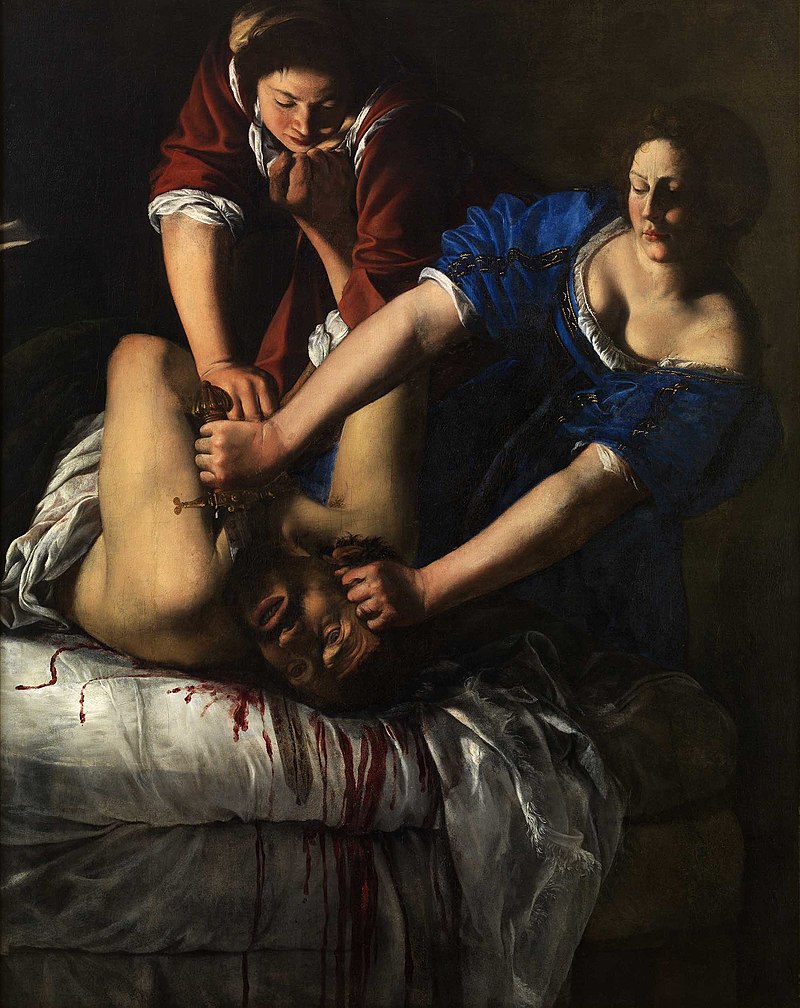 Artemisia Gentileschi. Giuditta che decapita Oloferne. Olio su tela, 1612-1613, Museo Nazionale Capodimonte, Napoli
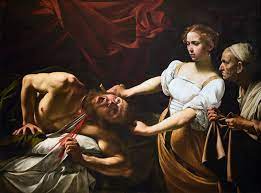 Caravaggio.Giuditta che decapita Oloferne. Olio su tela, 1612-1613 Museo Nazionale  Capodimonte, Napoli.
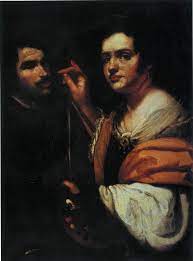 Artemisia Gentileschi fa il ritratto al marito Pierantonio Stiattesi.
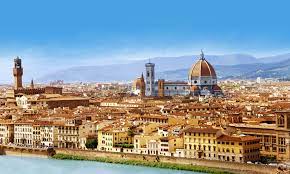 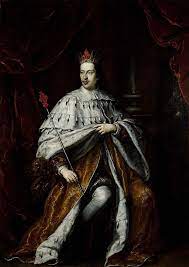 Cosimo II De’ Medici,Granduca di Toscana.
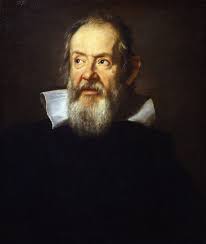 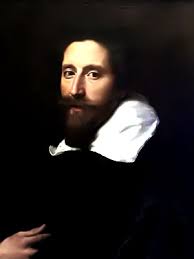 Lo scienziato Galileo Galilei.                             Ritratto di Michelangelo Buonarroti il Giovane
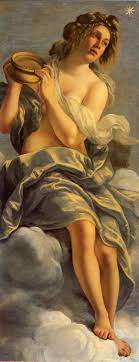 Artemisia Gentileschi.Allegoria dell’Inclinazione.Affresco, Palazzo Buonarroti Firenze.
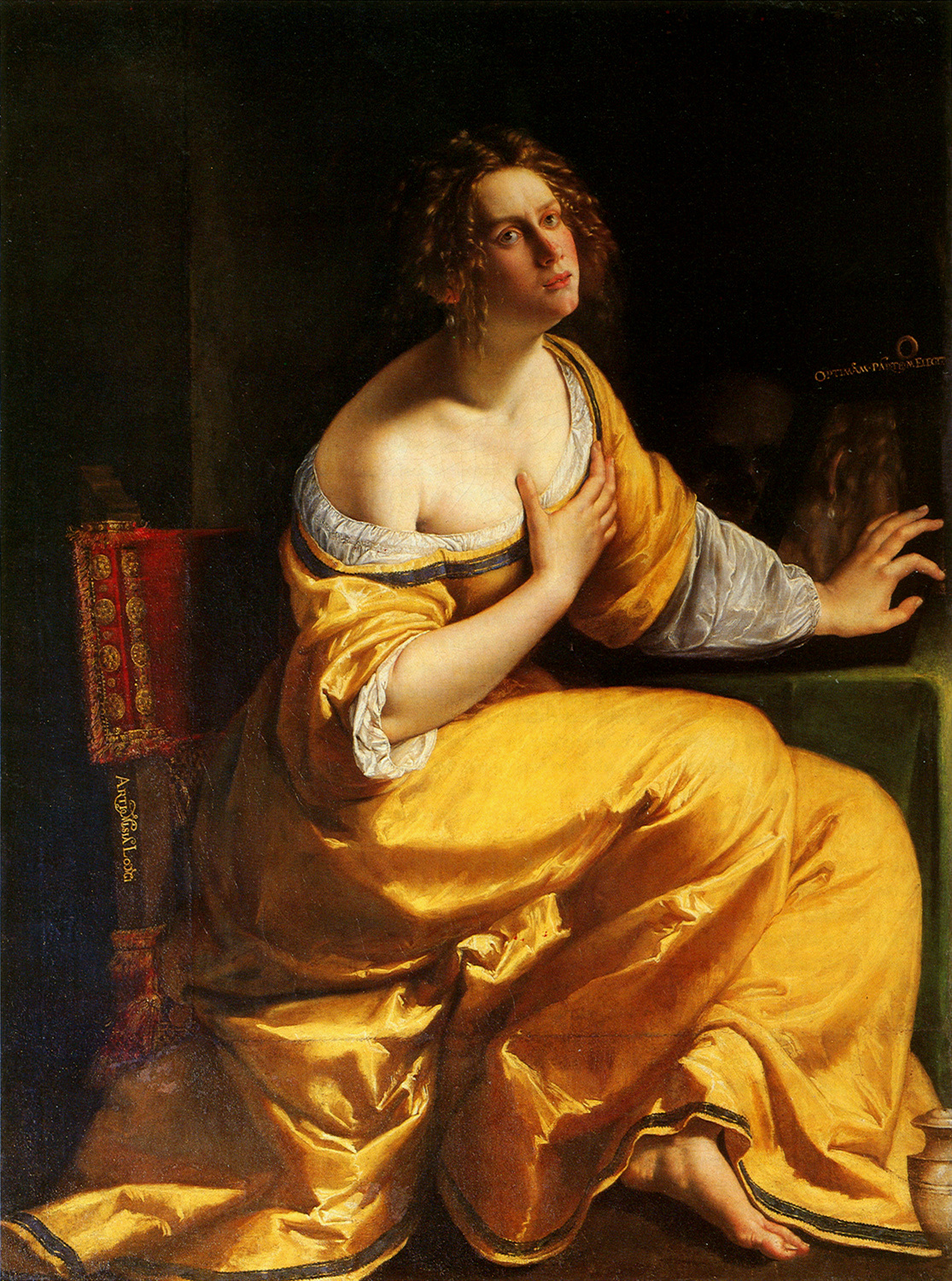 Artemisia Gentileschi.Conversione di Maria Maddalena. Olio su tela, 146,5x108cm, 1615-1616, Galleria Palazzo Pitti, Firenze.
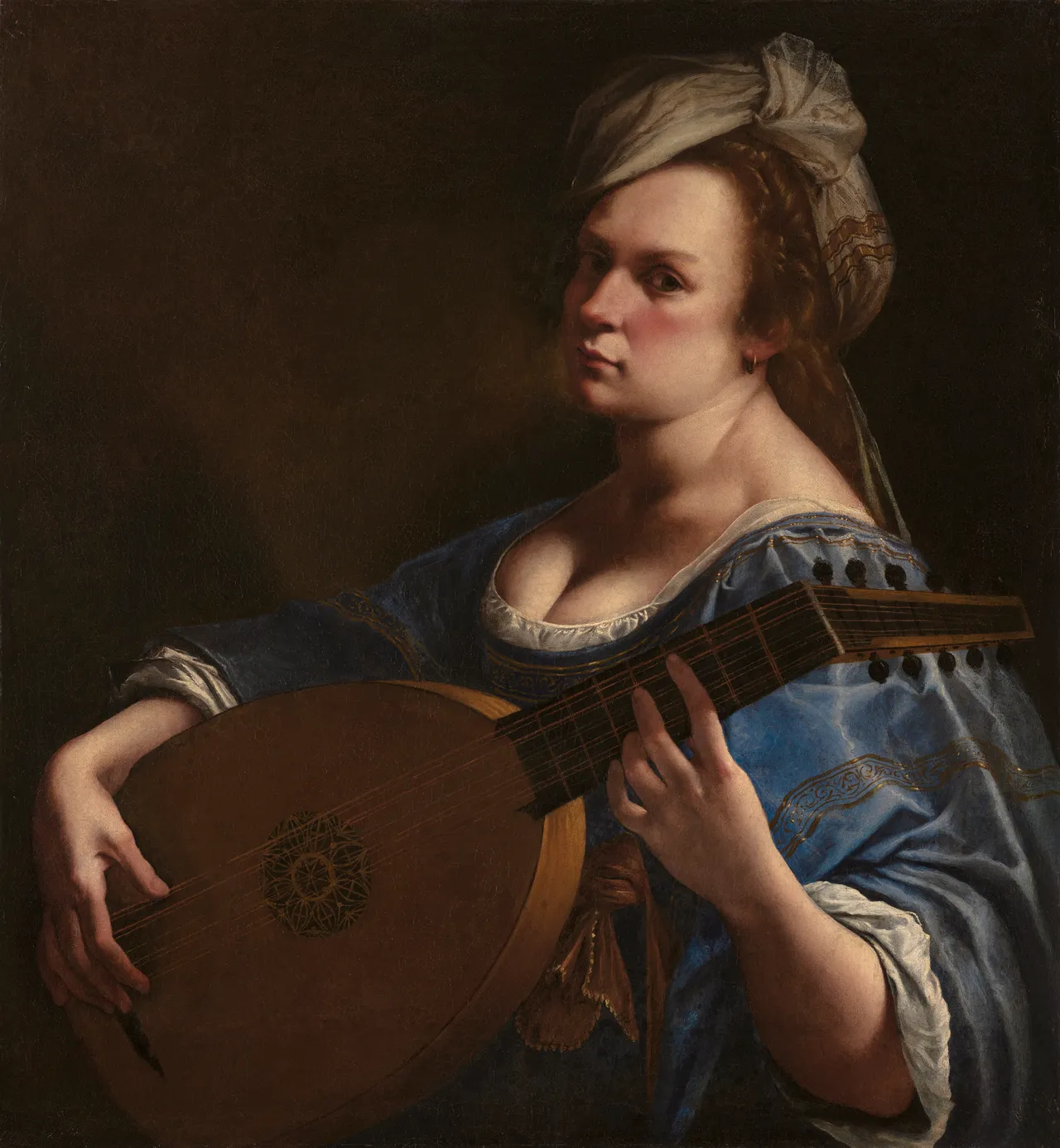 Artemisia Gentileschi.Autoritratto come suonatrice di liuto. Olio su tela, 1615-1616,Curtis Galleria di Minneapolis, USA.
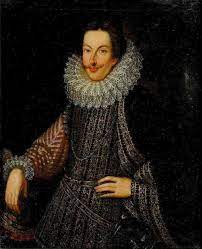 Cosimo II De’ Medici in una missiva del marzo 1615 indirizzata al Segretario di Stato Andrea Cioli, riconosce che Artemisia Gentileschi  è«un'artista ormai molto conosciuta a Firenze».
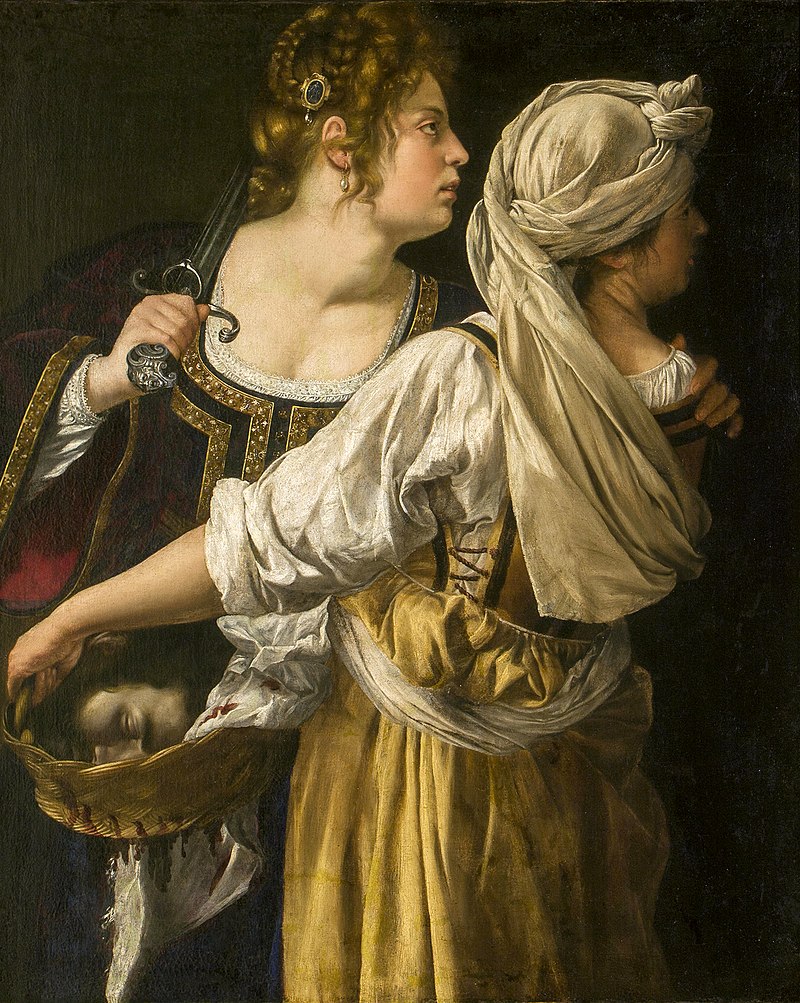 Artemisia Gentileschi.Giuditta e la sua ancella.Olio su tela,1618-1619, Galleria Palazzo Pitti, Firenze.
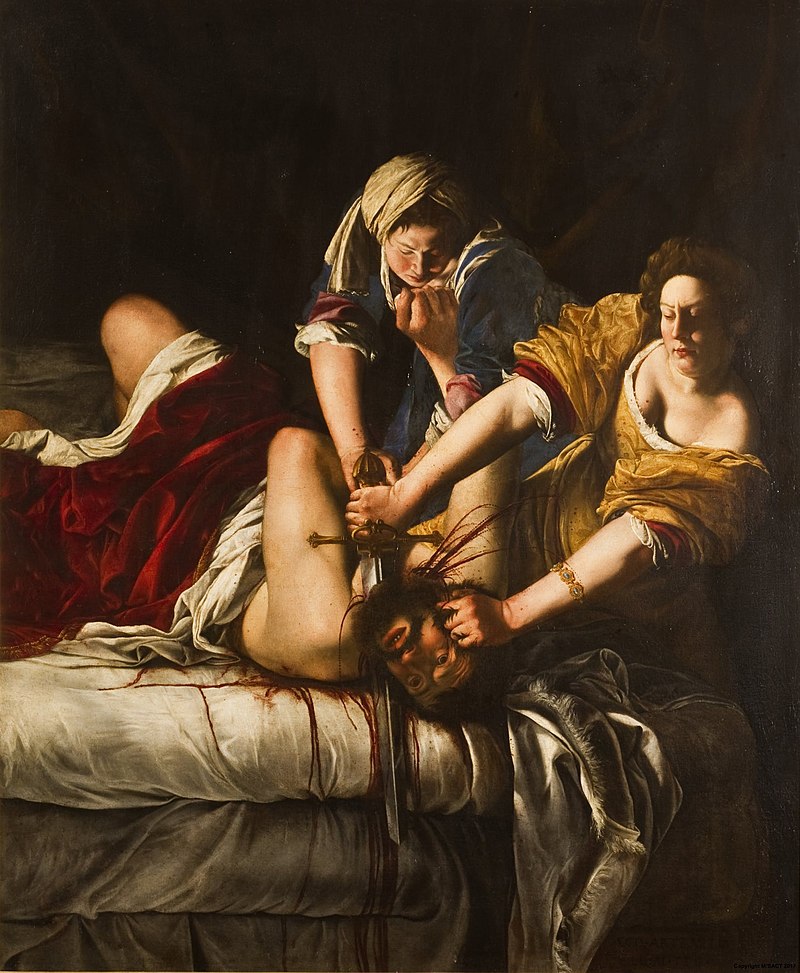 Artemisia Gentileschi.Giuditta decapita Oloferne. Olio su tela, 199x162cm, 1620 Galleria Pitti, Firenze
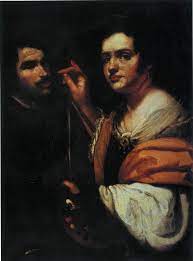 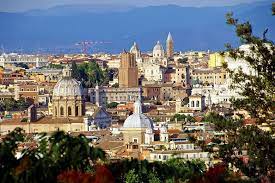 Roma. Foto panoramica.
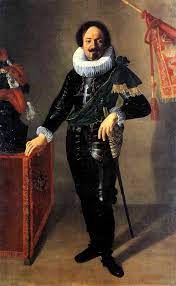 Artemisia Gentileschi.Ritratto di Gonfaloniere.Olio su tela, 1622, Palazzo d’Accursio, Bologna.
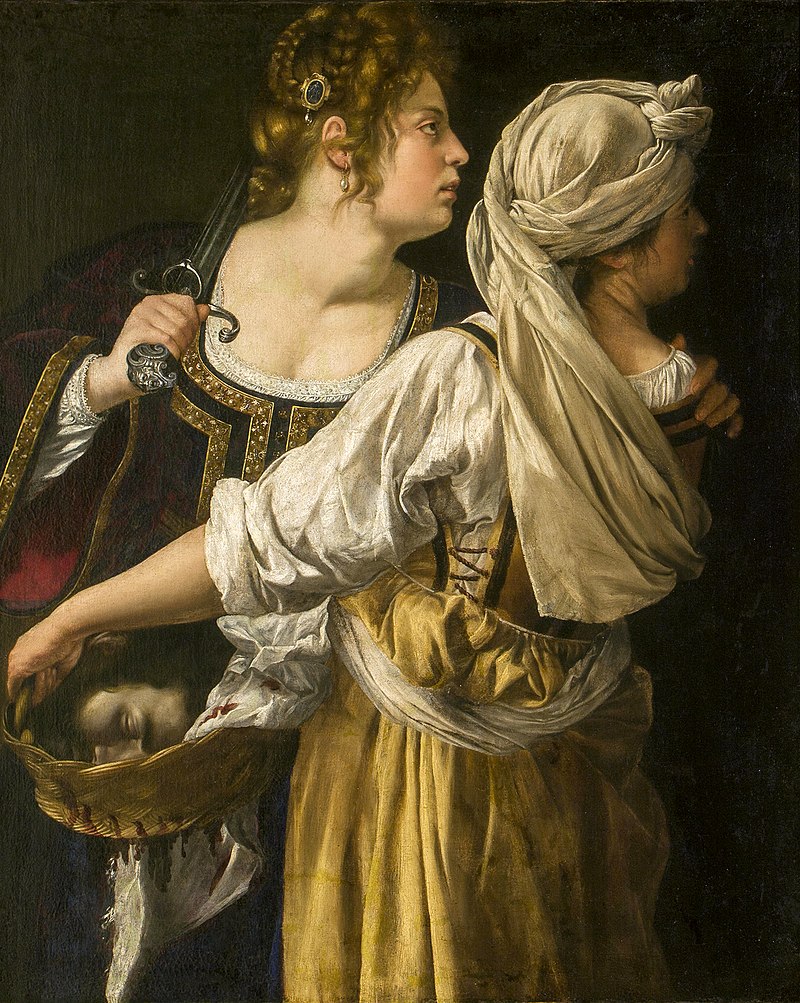 Artemisia Gentileschi.Giuditta e la sua ancella.Olio su tela, Detroit.
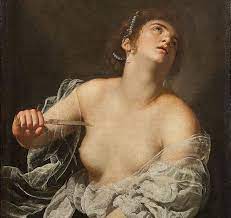 Artemisia Gentileschi.LUCREZIA.Olio su tela, cm 54 x 51, 1620-1621. Palazzo Cattaneo-Adorno, Genova.
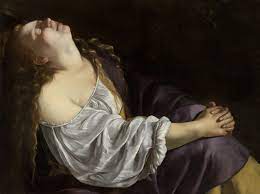 Artemisia Gentileschi. Maddalena in estasi. Olio su tela, 1620-1625, Fondazione civica Venezia
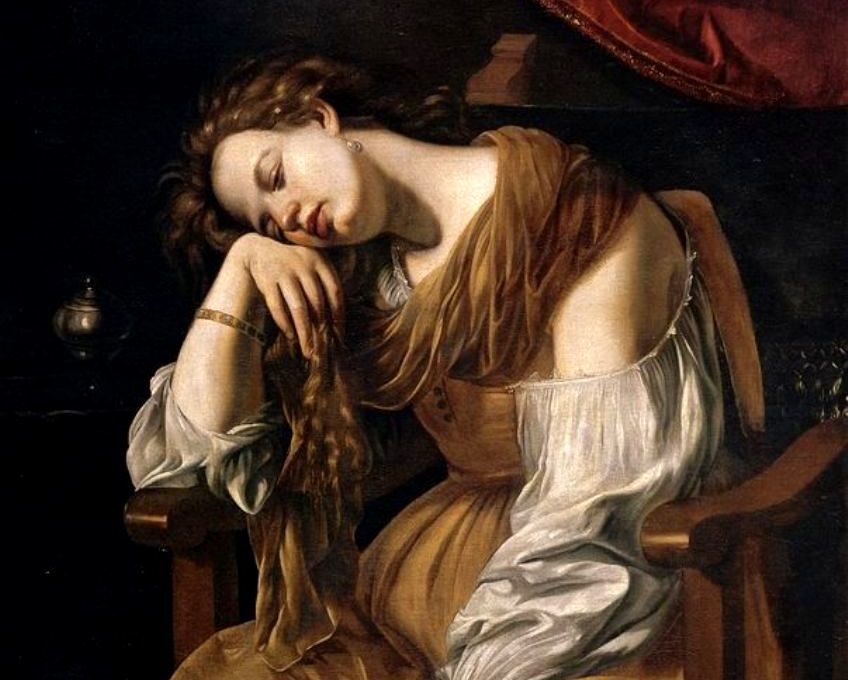 Artemisia Gentileschi. Maddalena come la malinconia.Olio su tela, 1622-1625, Museo Soumaya, Città del Messico.
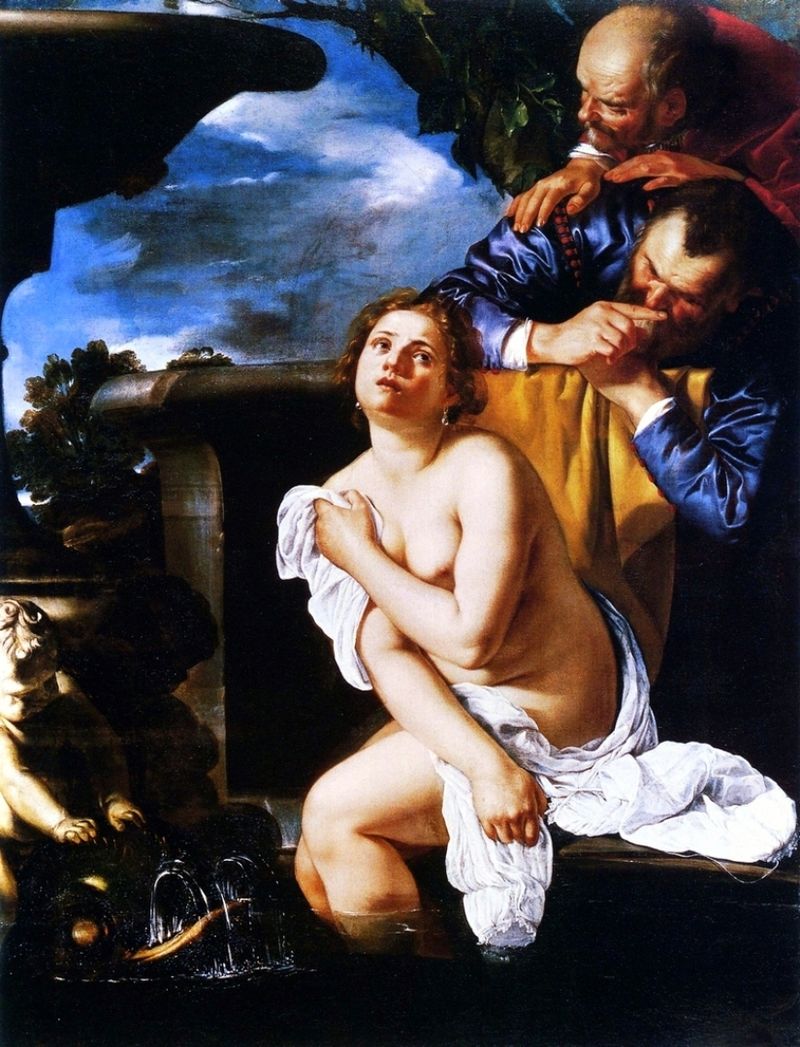 Artemisia Gentileschi. Susanna e i vecchioni.Olio su tela, 1622, Collezione Stamford, Inghilterra.
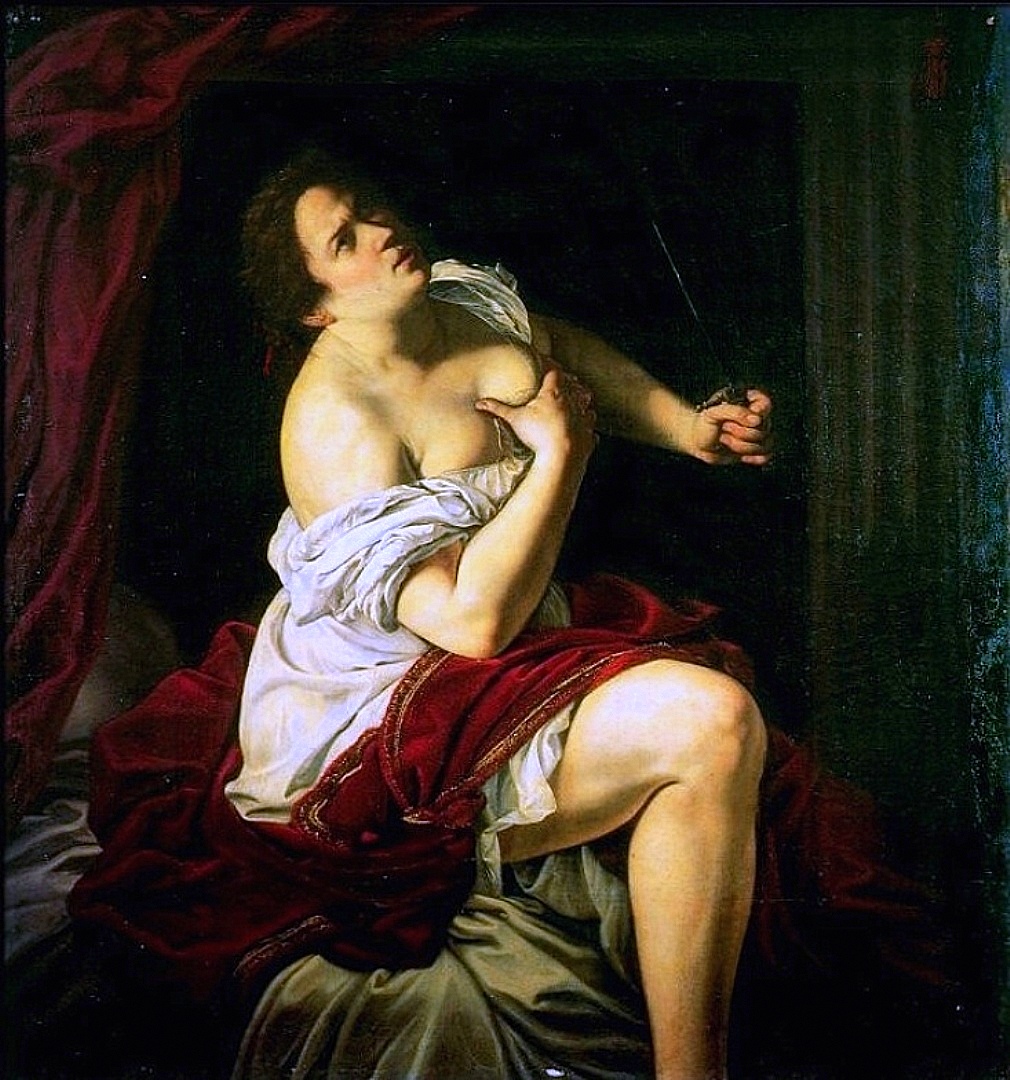 Artemisia Gentileschi. Lucrezia.Olio su tela, 100x77cm, 1623-1625, Collezione  privata, Postdam.
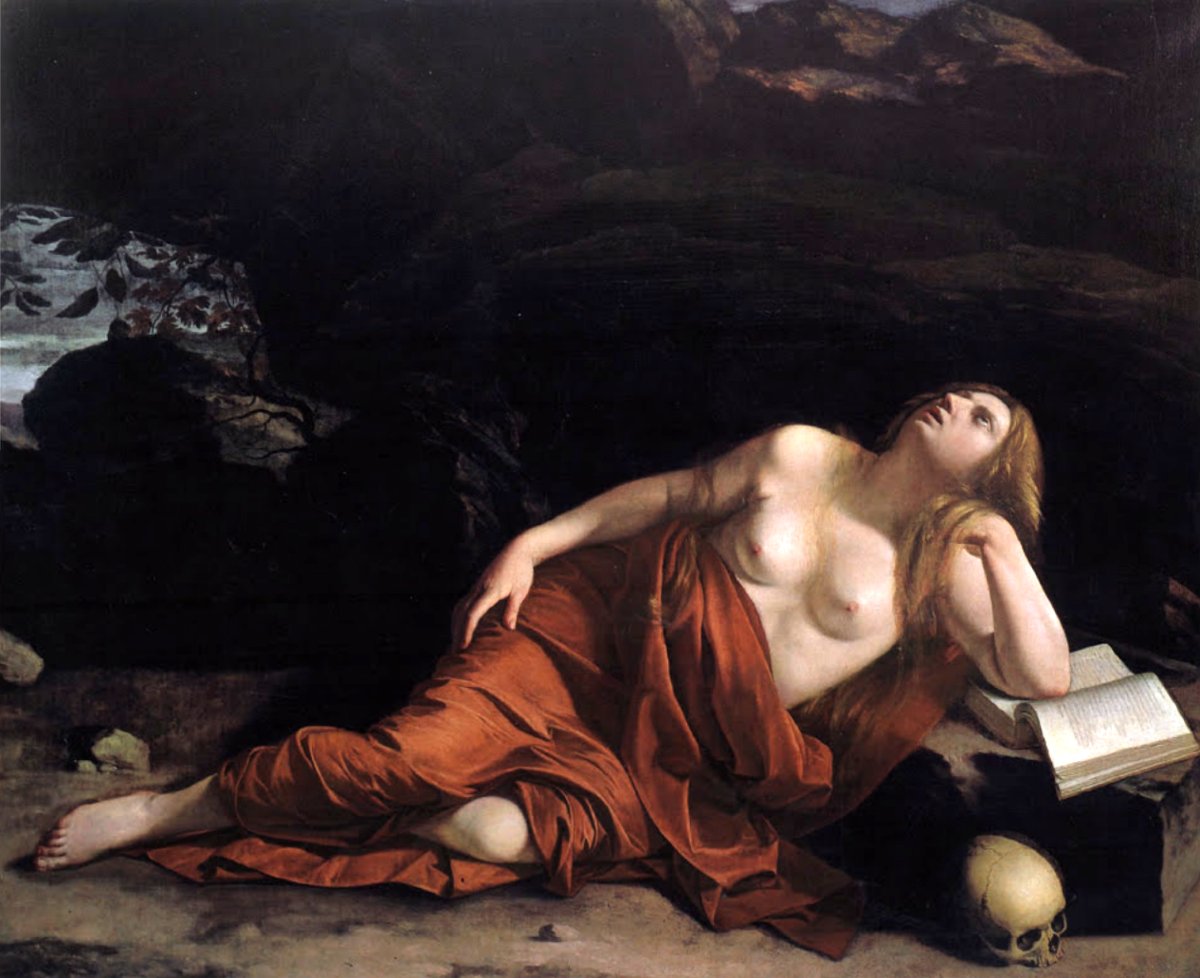 Artemisia Gentileschi. Maddalena penitente.Olio su tela, 163x208cm, 1625-1626 Kunsthistorisches Museum, Vienna
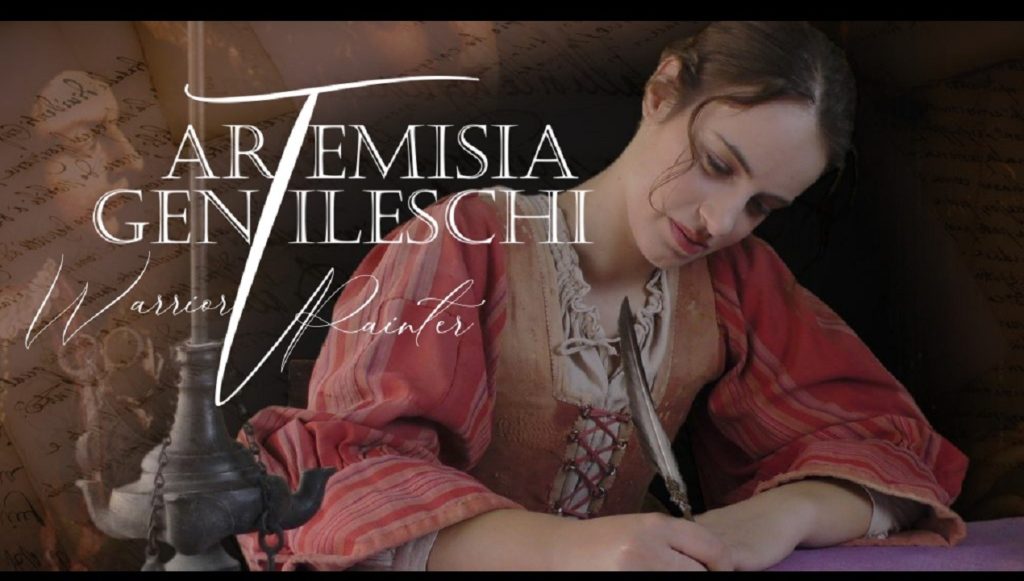 Poster del film documentario, anno 2020.
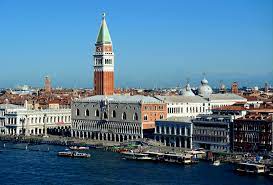 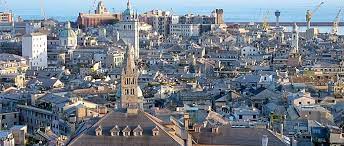 Genova. Foto panoramica
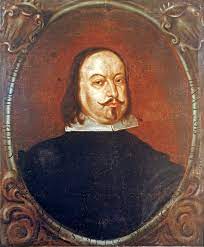 Lettera 30 gennaio 1639 a don Antonio Ruffodi Sicilia.Artemisia enumera le città in cui ha vissuto nella sua vita: «Qualunque parte io sono stata mi è stato pagato cento scudi l'una la figura tanto a Fiorenza, quanto a Venetia e quanto a Roma e a Napoli
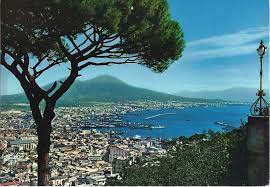 Storica foto di Napoli col mitico pino di Posillipo.
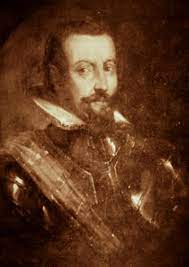 Ritratto del Duca d’Alcalà, Viceré di Napoli.
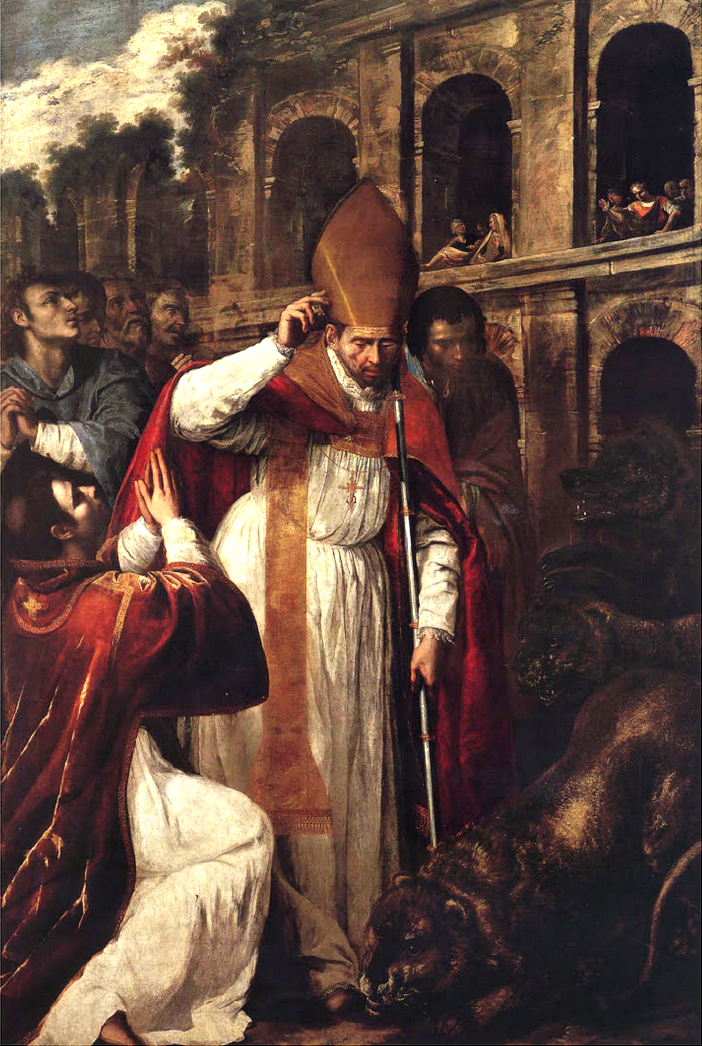 Artemisia Gentileschi.San Gennaro nell'anfiteatro di Pozzuoli. Olio su tela, 1636-1637Cattedrale di Pozzuoli al Rione Terra.
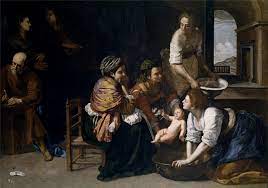 Artemisia Gentileschi.Nascita di San Giovanni Battista.Museo del Prado, Madrid.
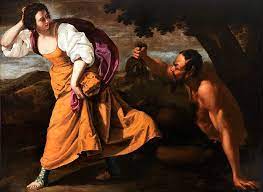 Artemisia Gentileschi. Corisca e il satiro. Olio su tela, 1630, Collezione privata.
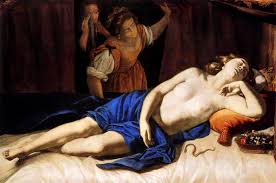 Artemisia Gentileschi. Cleopatra. Olio su tela, 1630, Collezione privata, Roma.
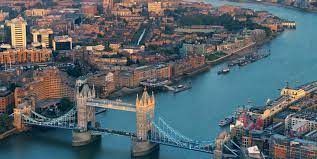 Veduta di Londra.
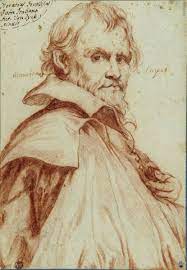 Orazio Gentileschi, il padre,pittore di corte a Londra.
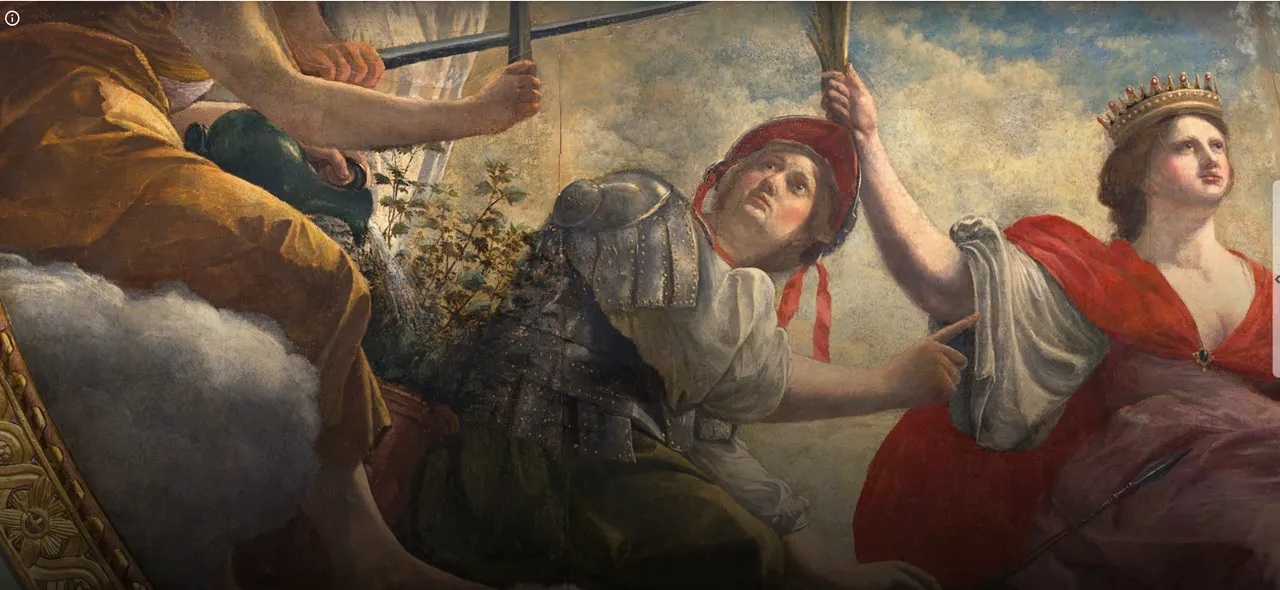 Artemisia e Orazio Gentileschi. Trionfo della Pace e delle Arti. Part.Affresco, Casa delle Delizie della regina Enrichetta Maria, a Greenwich.
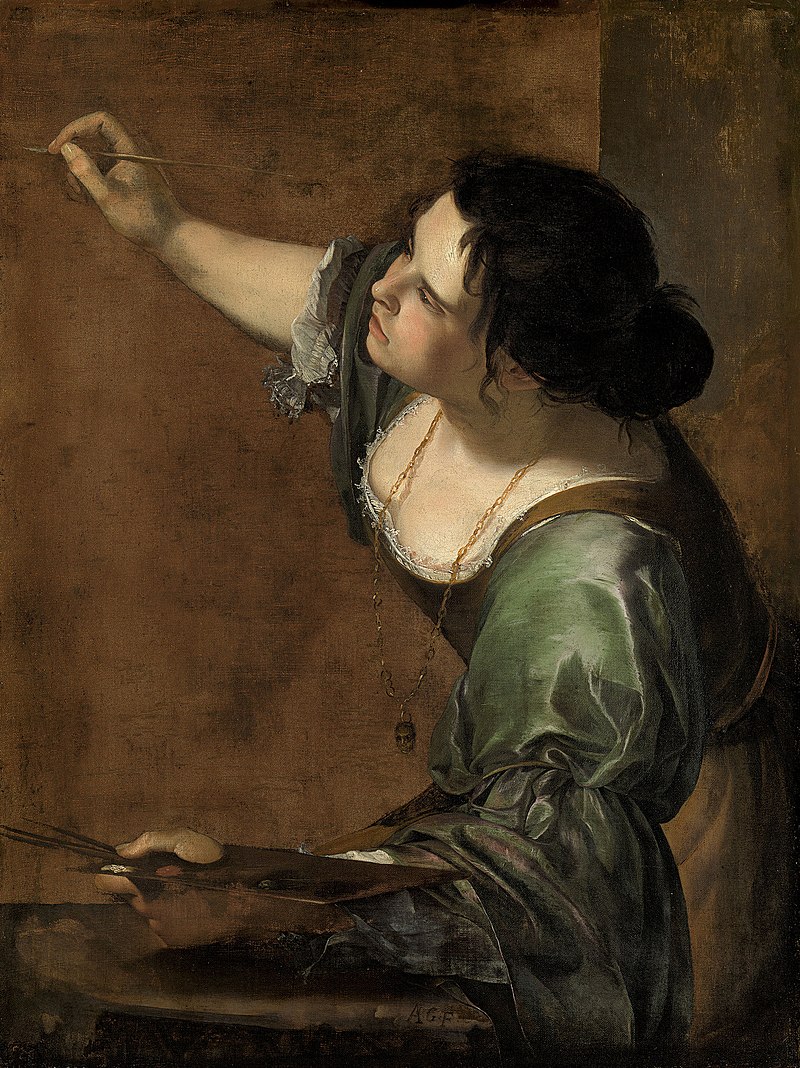 Artemisia Gentileschi. Autoritratto come allegoria della Pittura. Olio su tela, 1638-1639, Royal Collection, Windsor.
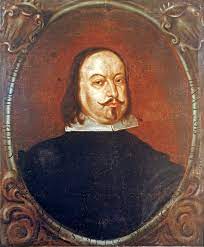 Don Antonio Ruffo, collezionista, mentore e committente della pittrice romana 2° periodo a Napoli.
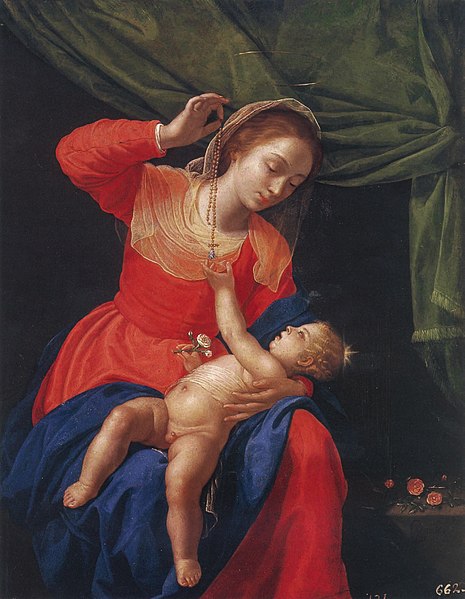 Artemisia Gentileschi. Madonna con bambino e rosario. Olio su tela, 58x50cm, 1651, Escorial, Madrid.
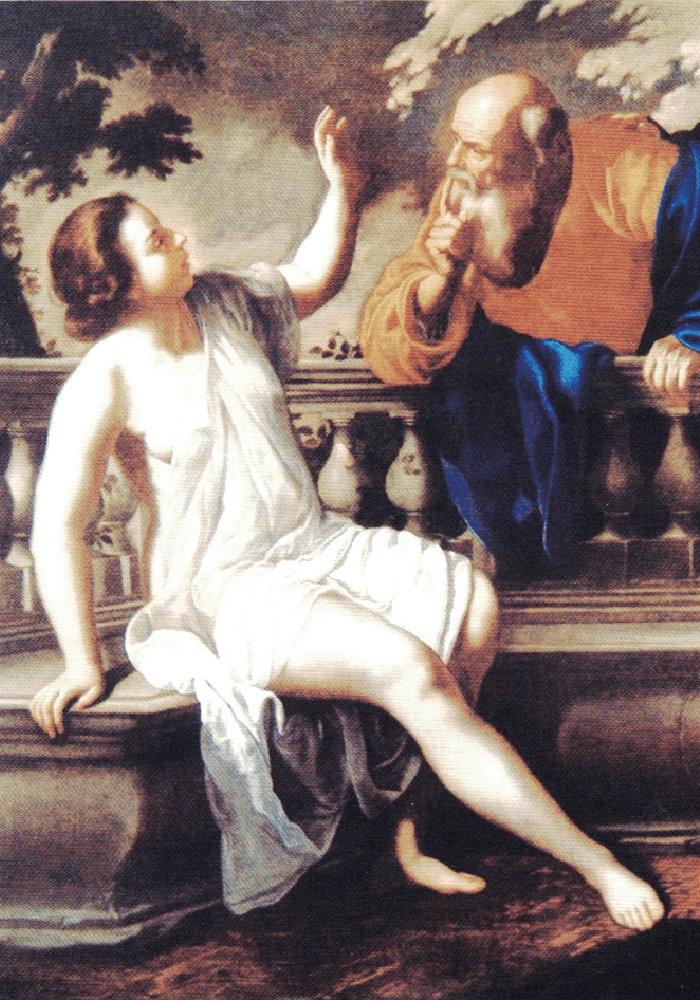 Artemisia Gentileschi. Susanna e i vecchioni.Olio su tela, 1652, Pinacoteca Nazionale, Bologna
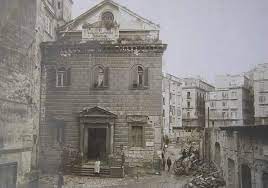 Napoli. Chiesa di San Giovanni Battista dei Fiorentini
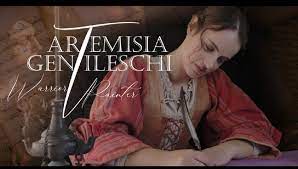 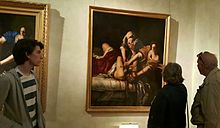 Un gruppo di persone davanti a Giuditta che decapita Oloferne, di Artemsia GentileschiOlio su tela, 1620. Galleria degli Uffizi, Firenze.
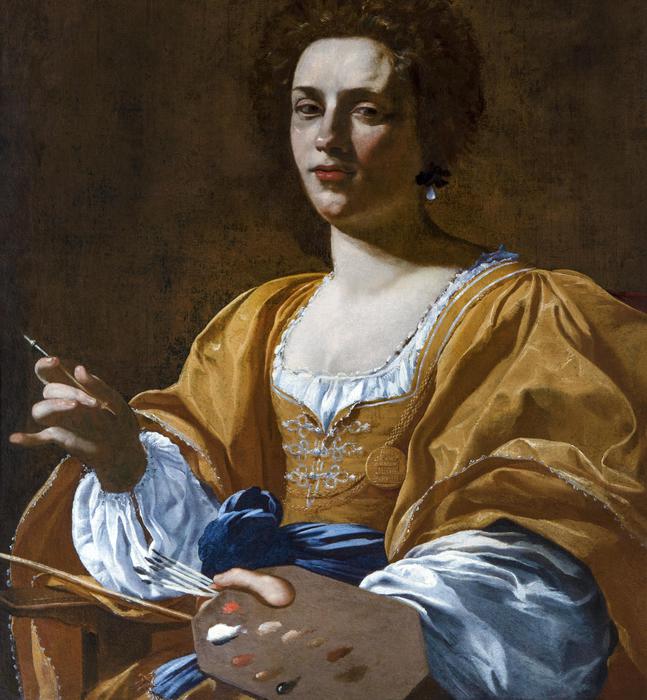 Simon Vouet. Ritratto di Artemisia Gentileschi. Olio su tela, 1623, Palazzo Blu, Siena.
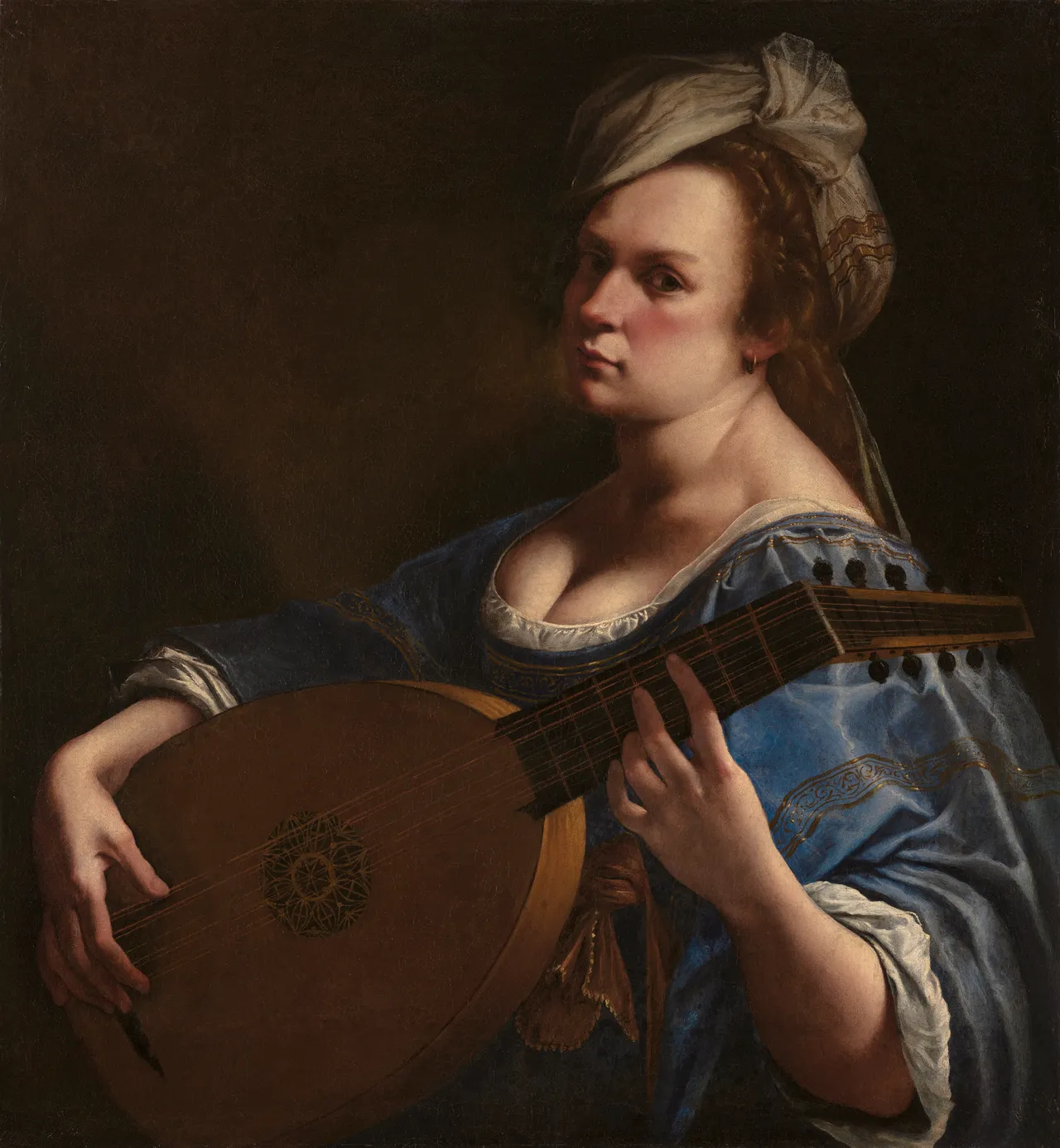 Judith Walker Mann:«Oggi basta fare il nome di Artemisia Gentileschi per evocare una pittura drammatica, popolata di energiche figure femminili rappresentate in modo diretto e intransigente, e che si rapporta e si integra con gli eventi della vita dell'artista»Artemisia Gentileschi.Autoritratto come suonatrice di liuto. Olio su tela, 1615-1616, Curtis Galleria di Minneapolis.
GRAZIE
Alla prossima
Giovedì, 12 maggio 2022

CLAUDE MONET
Fantasmagoria di colori 
en plein air!